Plastika v morju
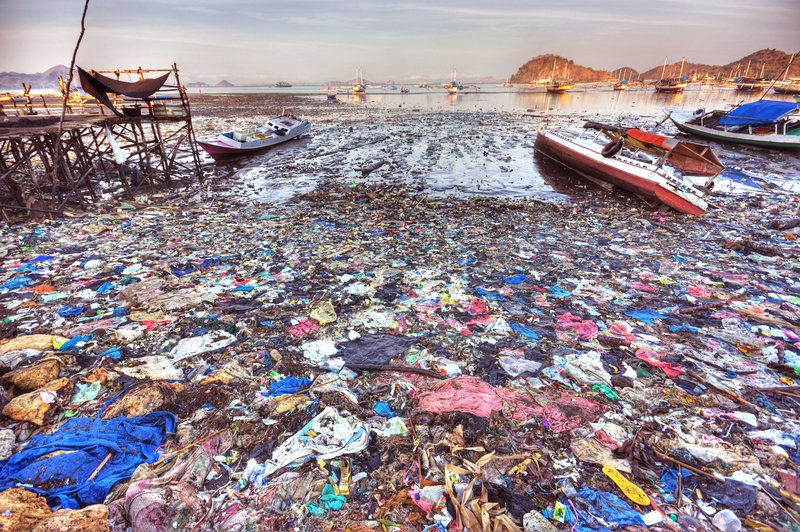 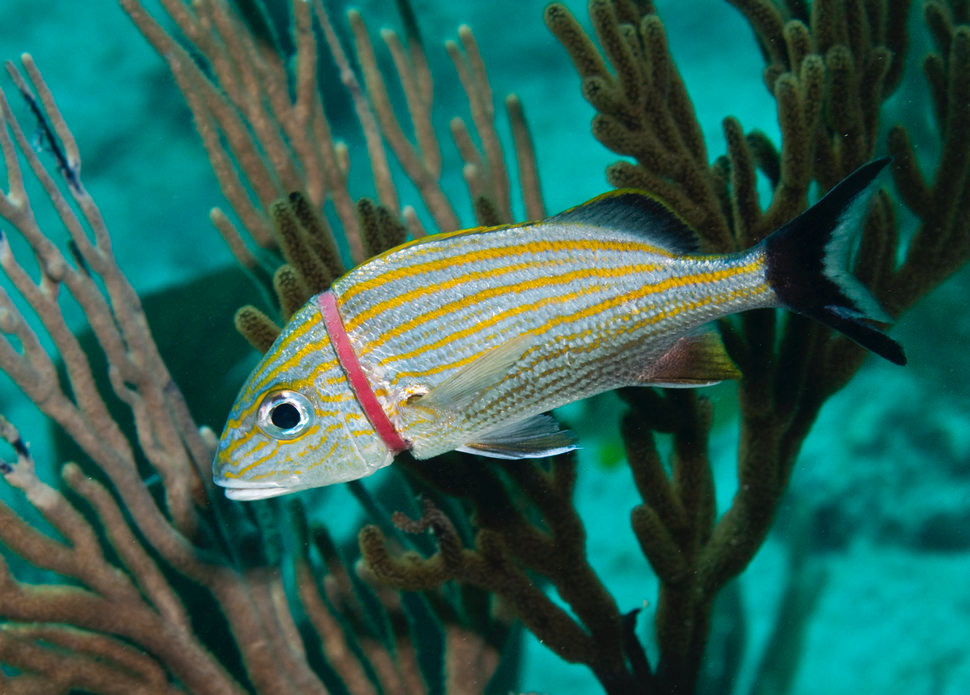 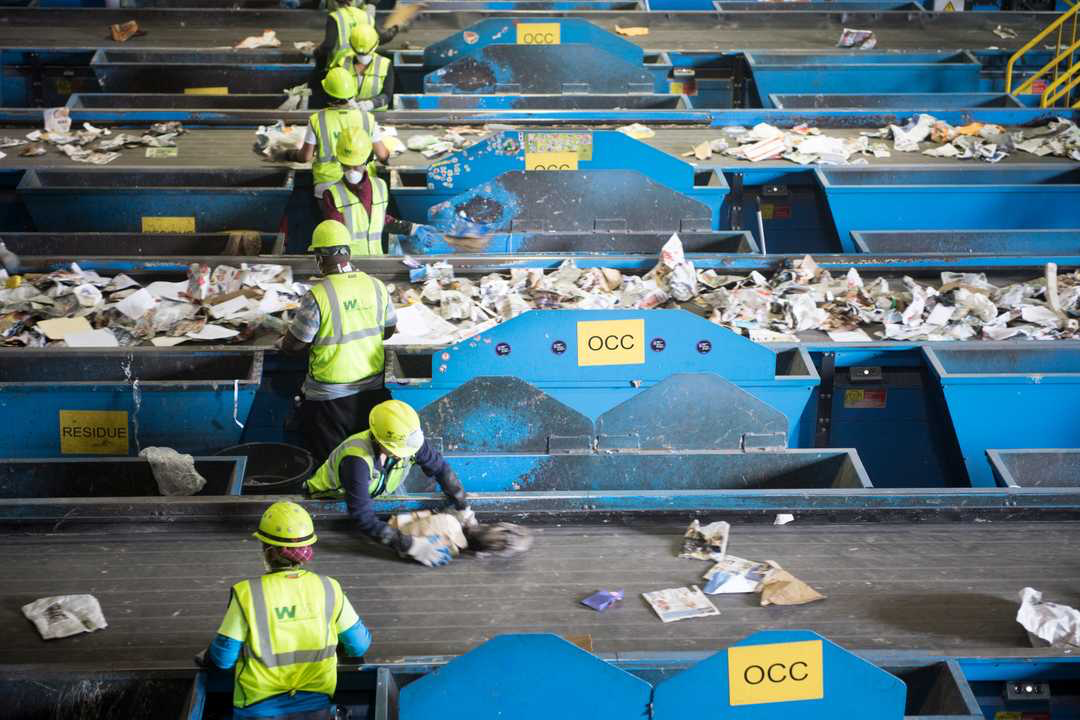 reciklirali več kot 1 000 000 plastenk
iz več kot 1 000 000 plastenk
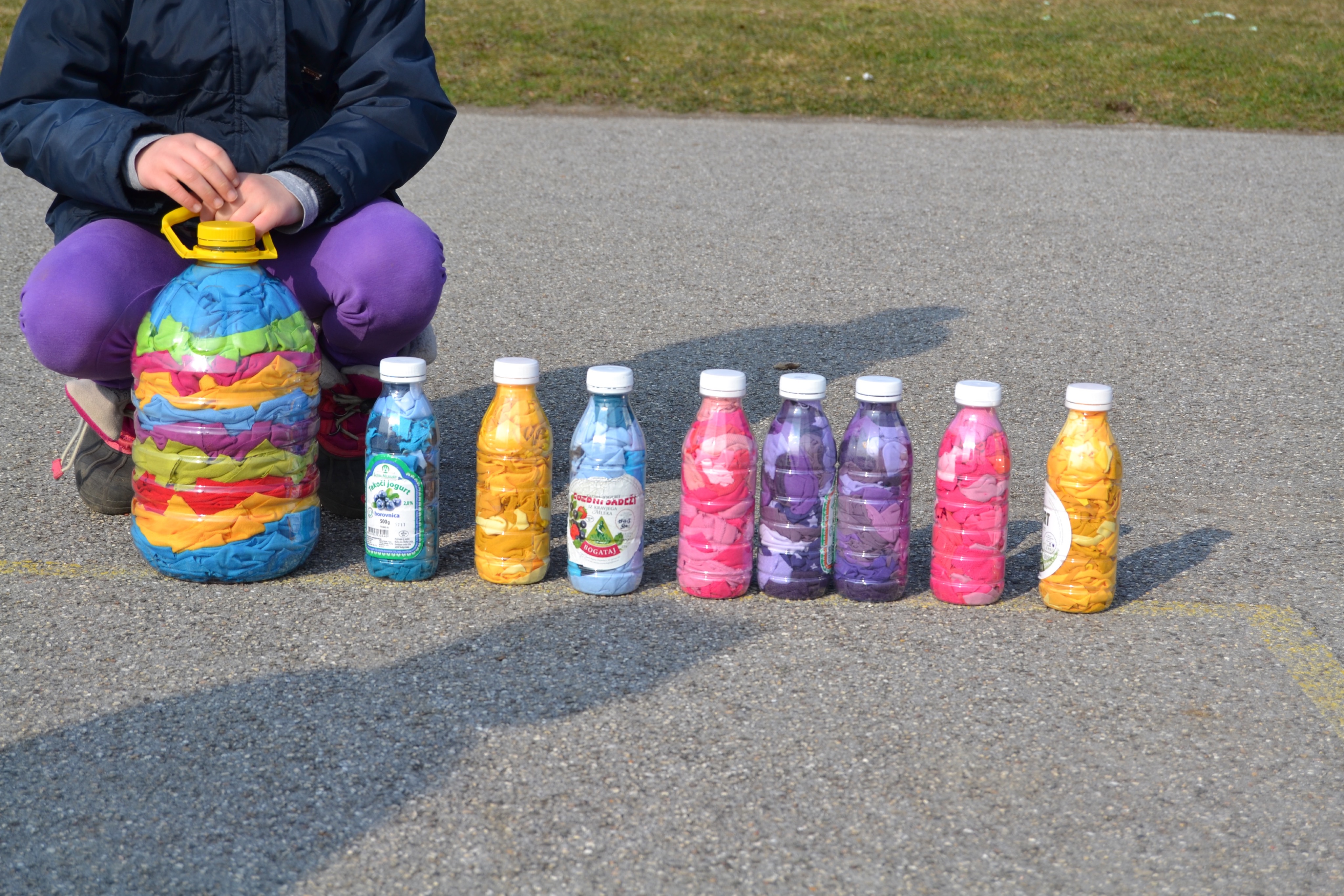